Муниципальное казенное дошкольное образовательное учреждение Аннинский детский сад № 7 общеразвивающего вида
Презентация к ООД с детьми 4 – 5 лет по конструированию
на тему: «Зоопарк».
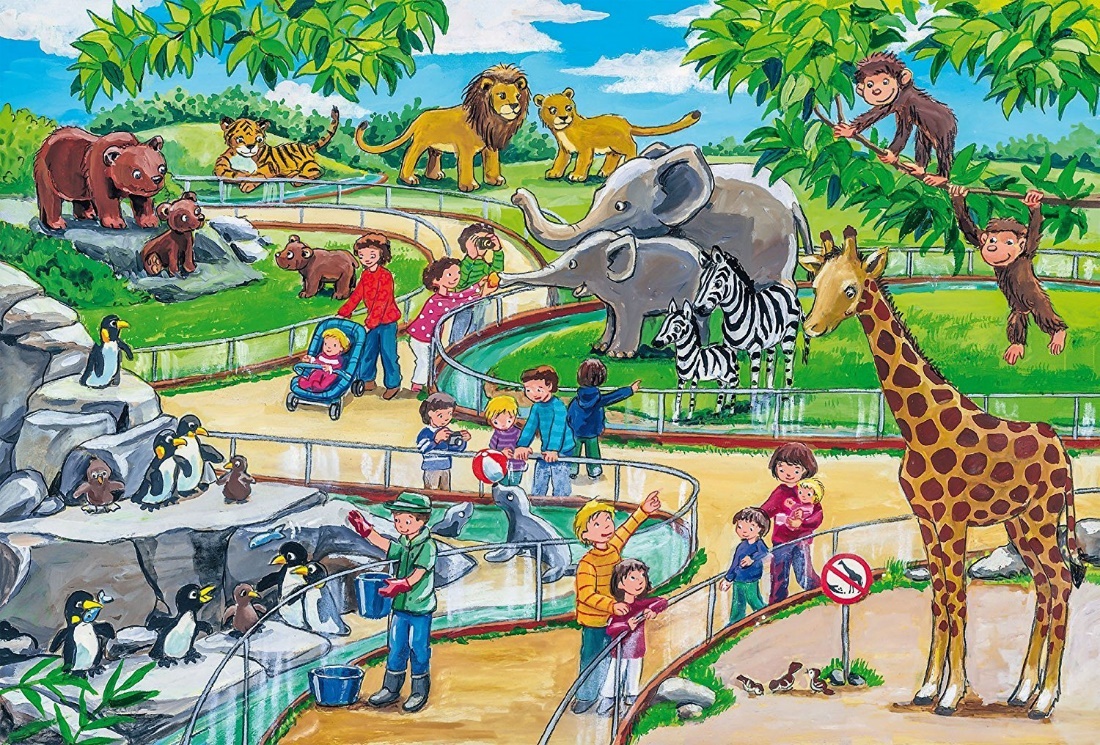 Выполнила: Гомазова Л.А.,
воспитатель ВКК
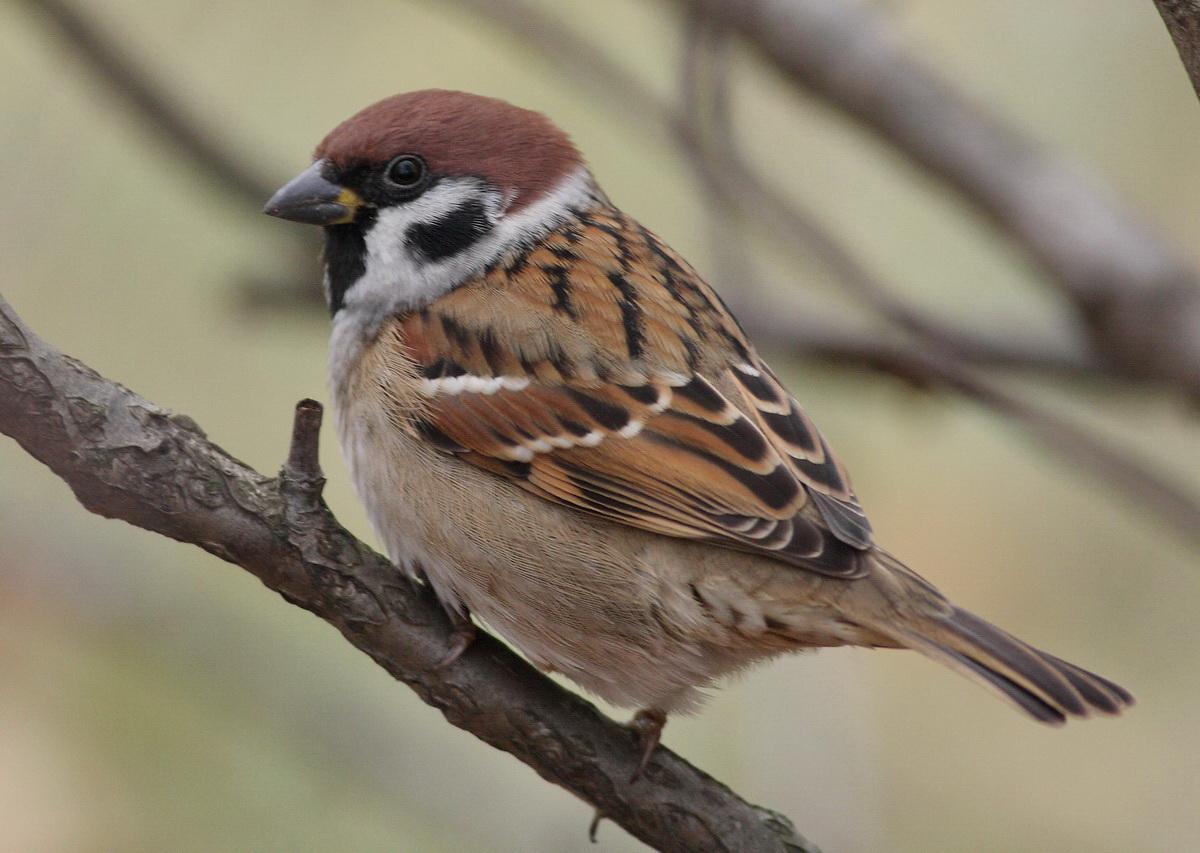 Где обедал воробей?
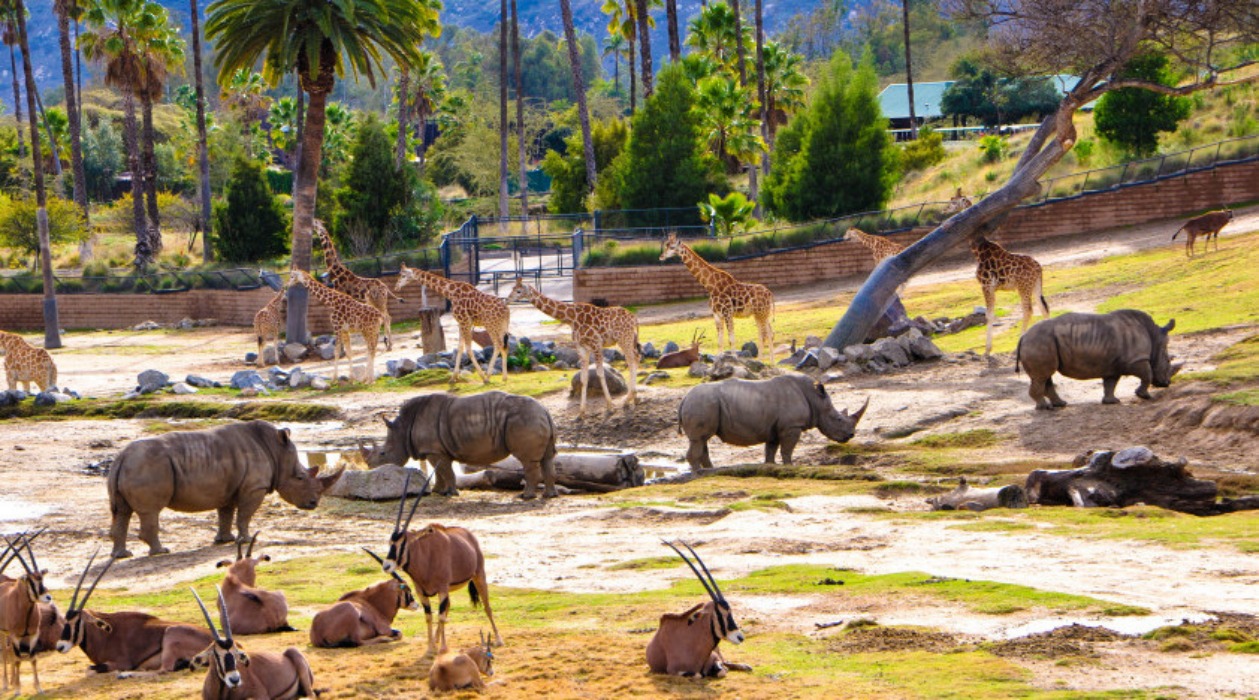 В зоопарке у зверей.
Пообедал я сперва
За решеткою у льва.
Подкрепился у лисицы.
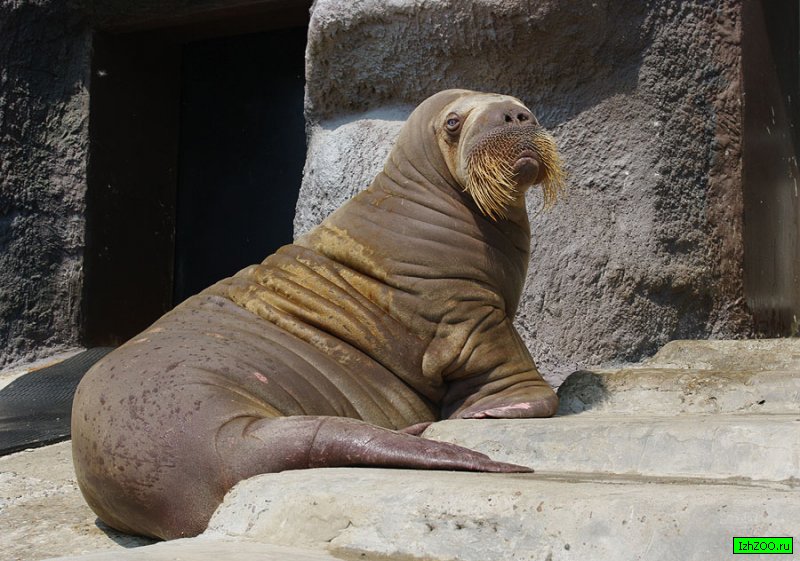 У моржа попил водицы.
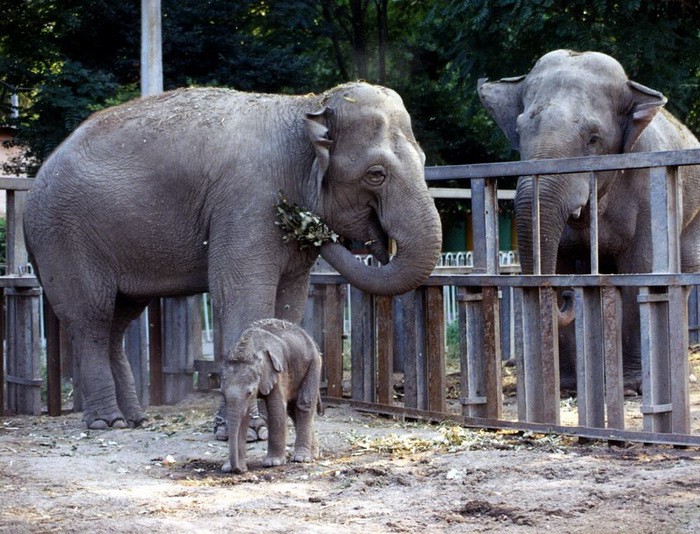 Ел морковку у слона.
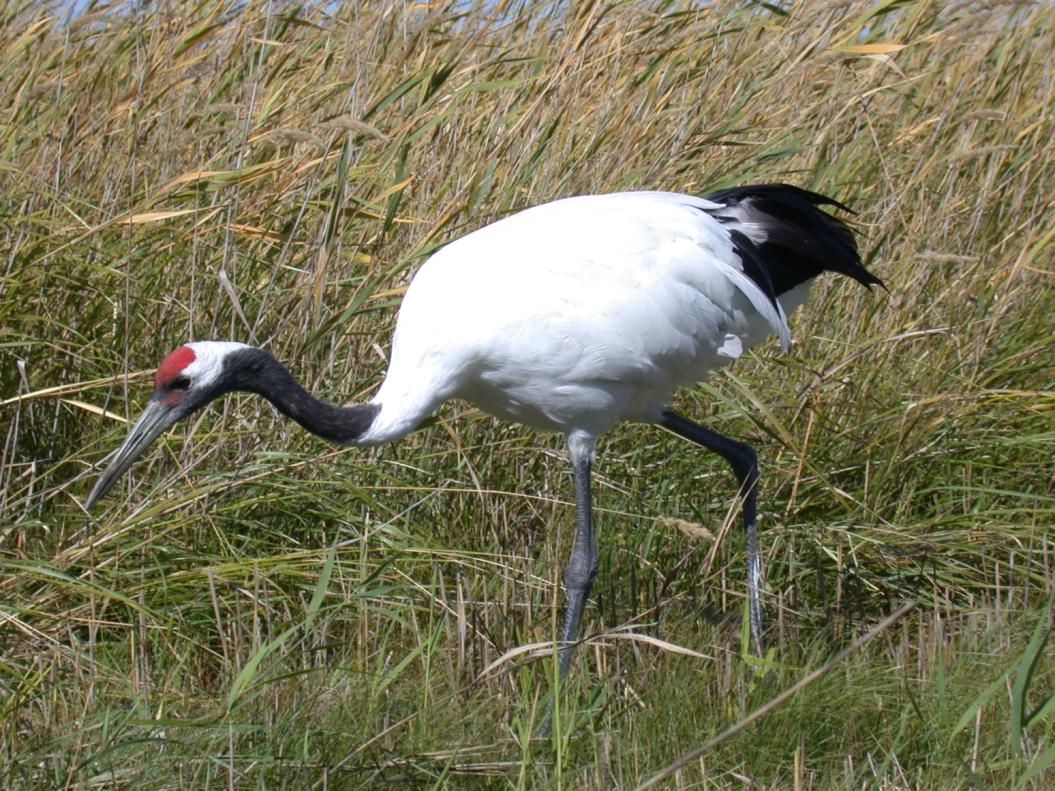 С журавлем поел пшена.
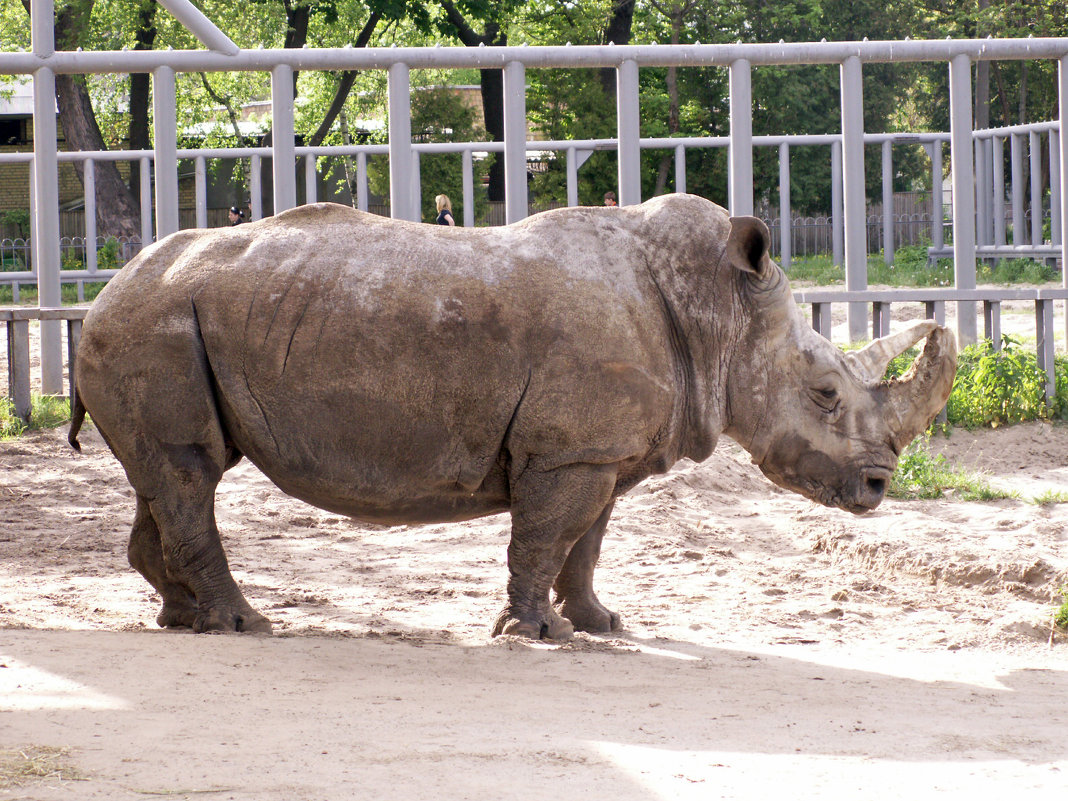 Погостил у носорога,
Отрубей поел немного.
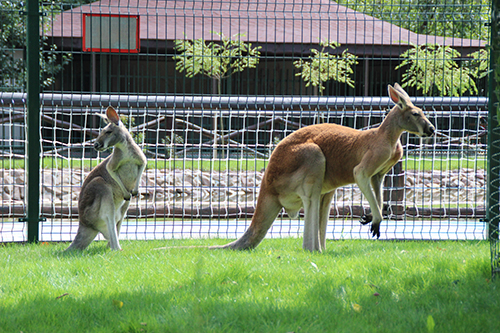 Побывал я на пиру
У хвостатых кенгуру.
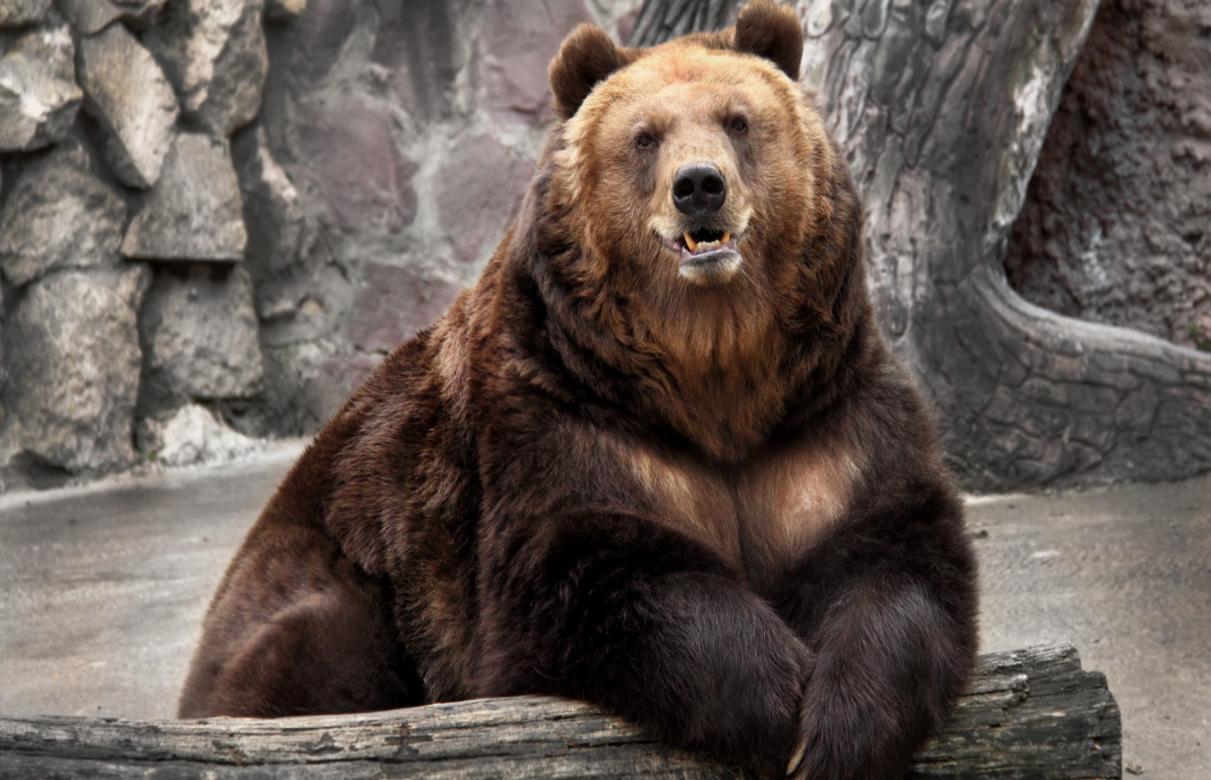 Был на праздничном обеде
У мохнатого медведя.
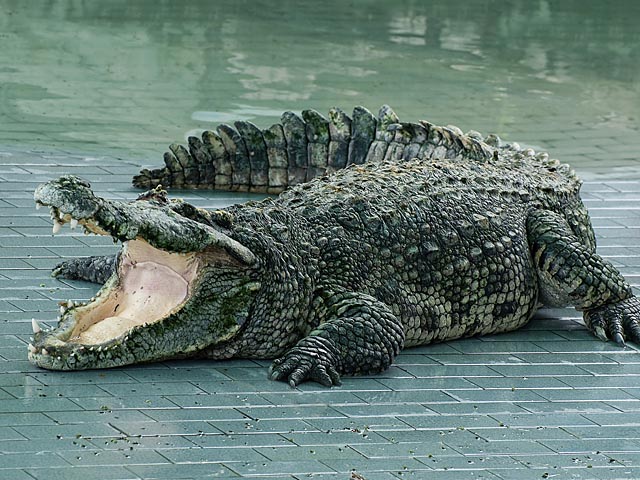 А зубастый крокодил
Чуть меня не проглотил.
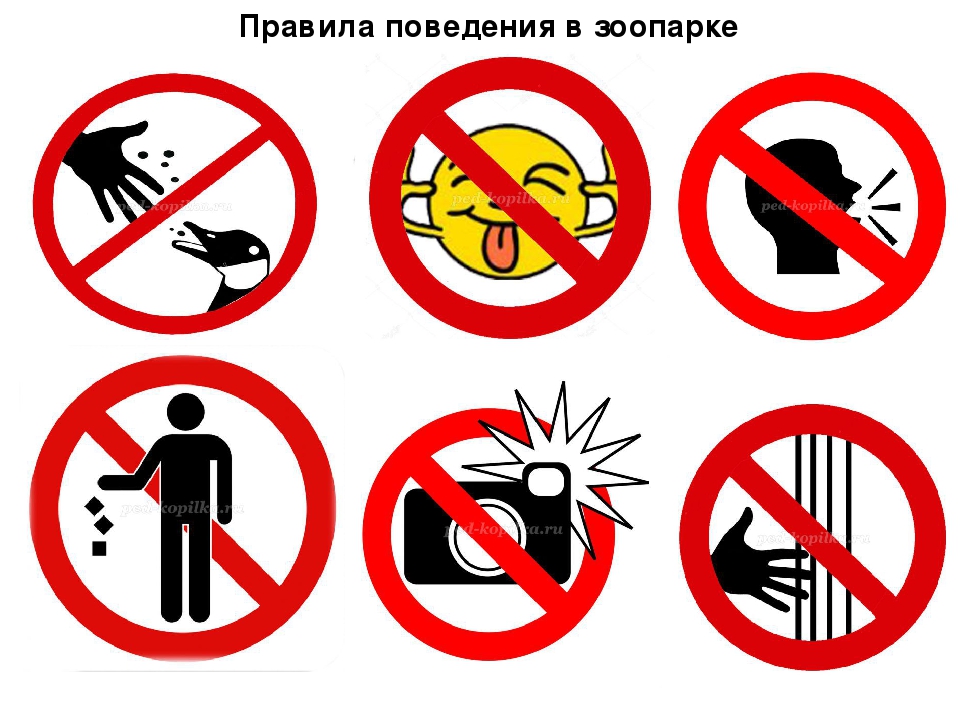 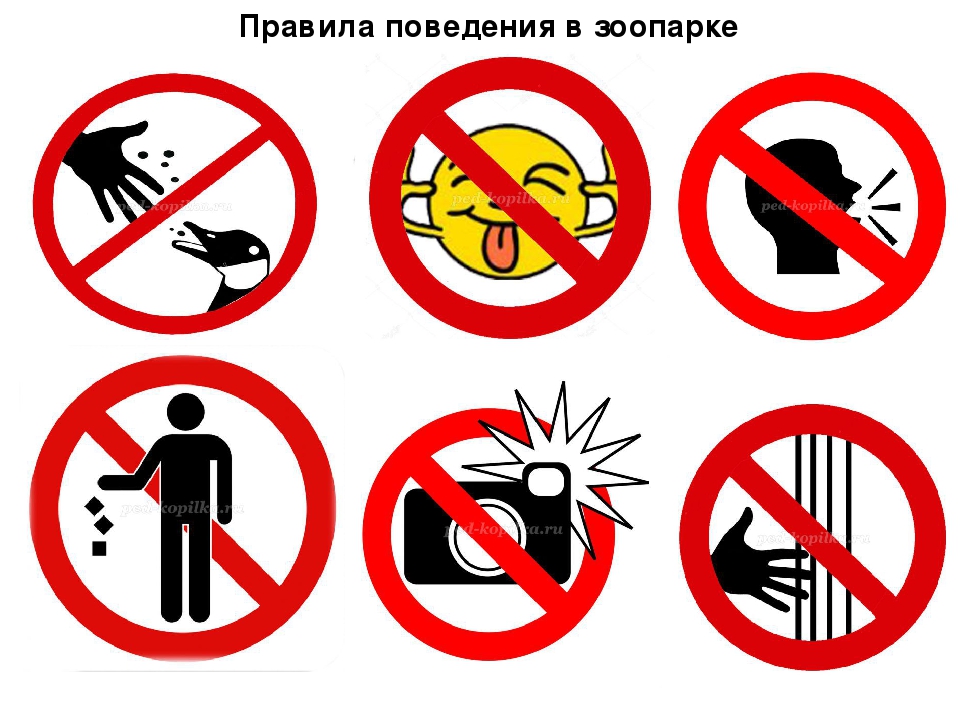 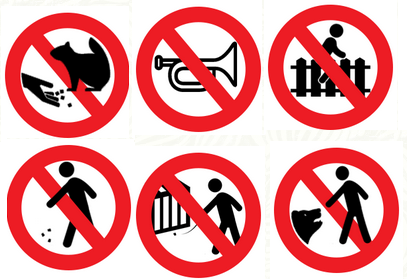 Правила поведения в зоопарке
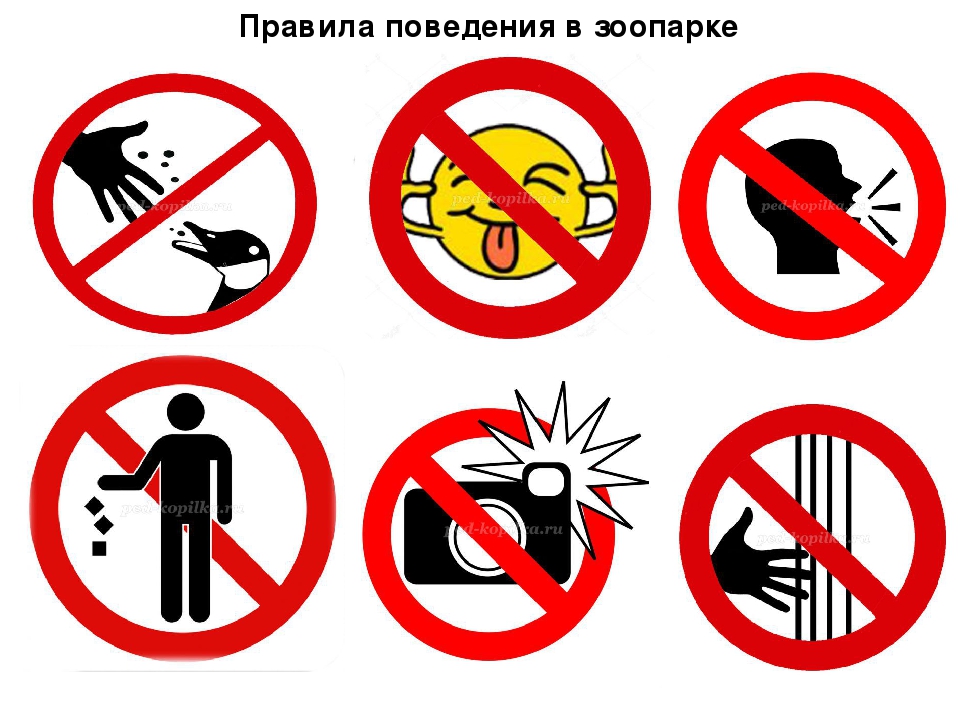 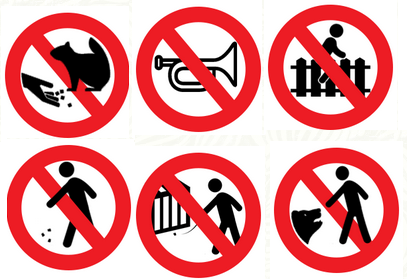 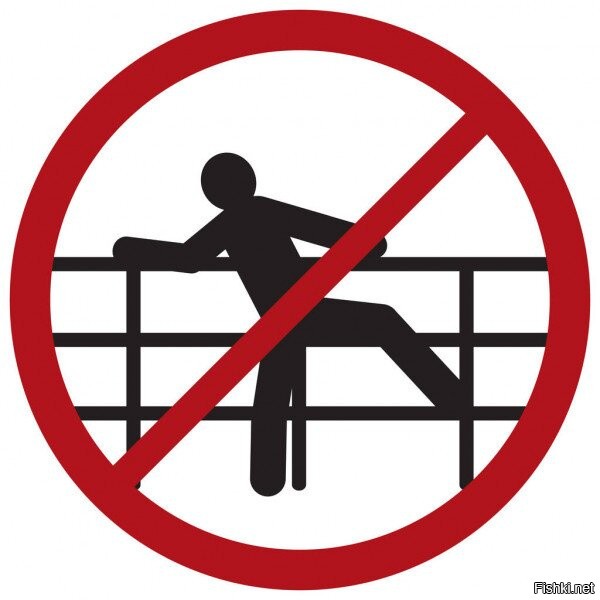 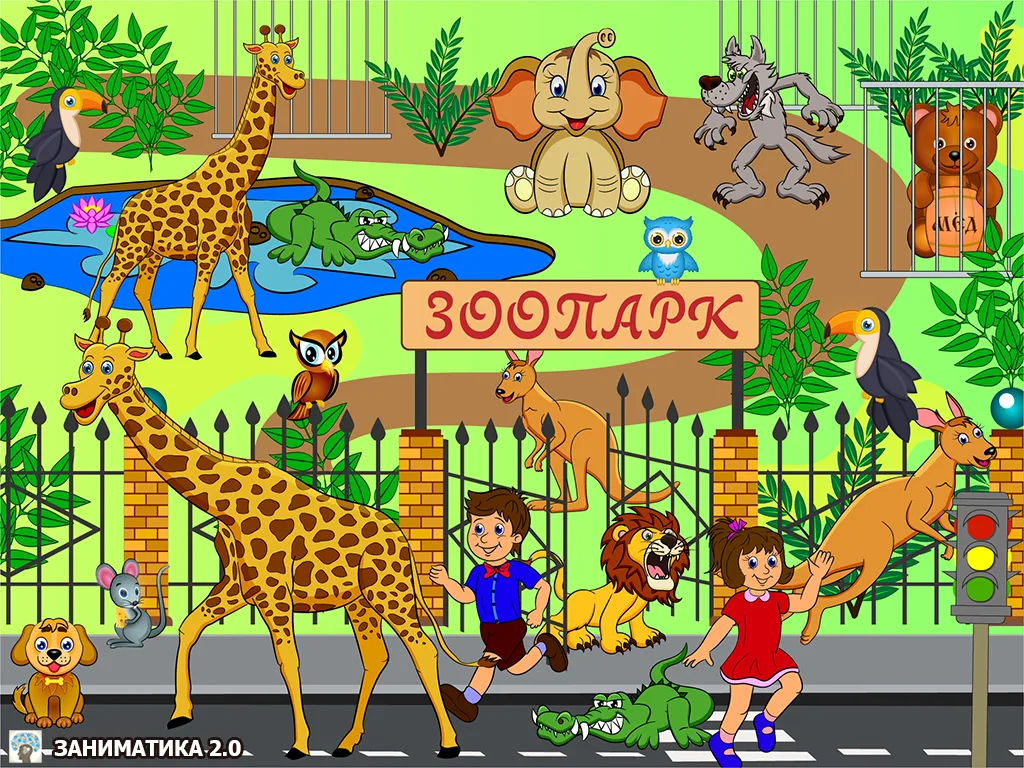 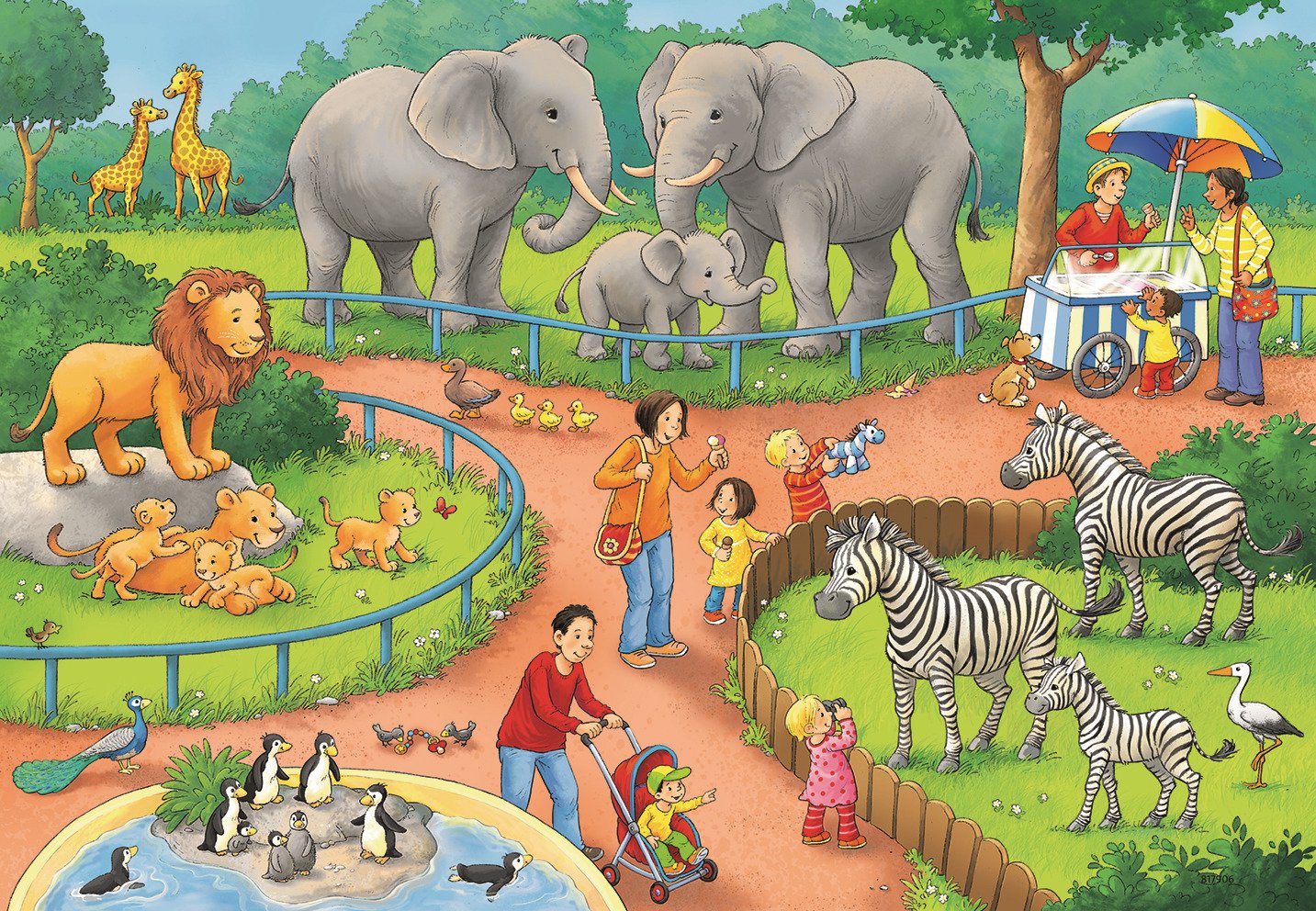 Спасибо за внимание!